[Speaker Notes: Word Scramble 
Unscramble the letters to find the topic word. You can remove the word bank to make it harder.]
[Speaker Notes: Mathematically Speaking
An opportunity to link the topic with other subjects and the wider world. 
Let the students lead the discussion. Look for opportunities to include target words.
Conversation ideas: Ask students what they think before revealing the answer. 
How could you represent this information? What chart could you use?]
[Speaker Notes: Mathematically Speaking
An opportunity to link the topic with other subjects and the wider world. 
Let the students lead the discussion. Look for opportunities to include target words.
Conversation ideas: Ask students what they think before revealing the answer. 
How could you represent this information? What chart could you use?]
[Speaker Notes: Bingo
Ask students to choose any 4 words to put on their bingo card (you can use mini white boards or paper)
When students see the picture that matches their word they can cross it off.
You could vary how many words the students choose.
You could provide the word/picture cards as a reference if needed.]
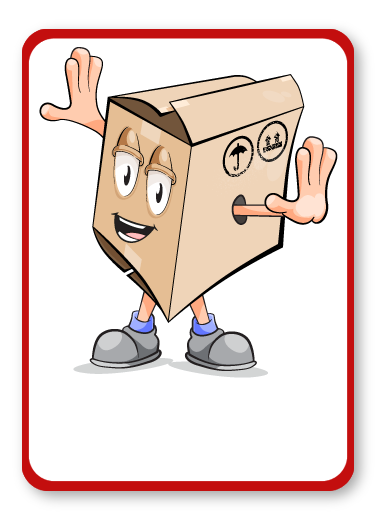 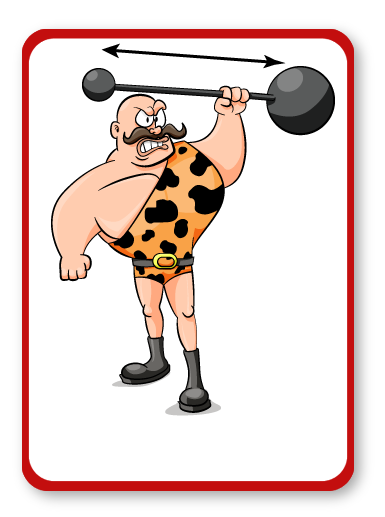 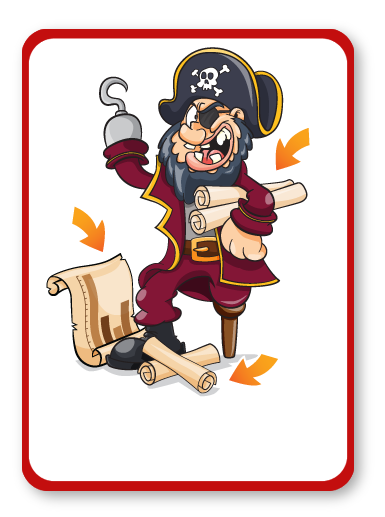 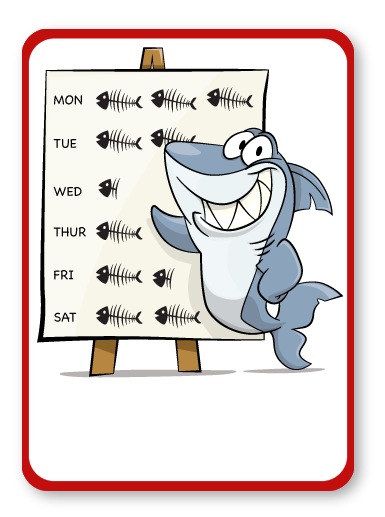 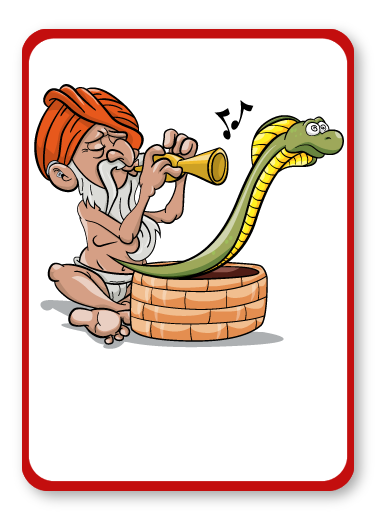 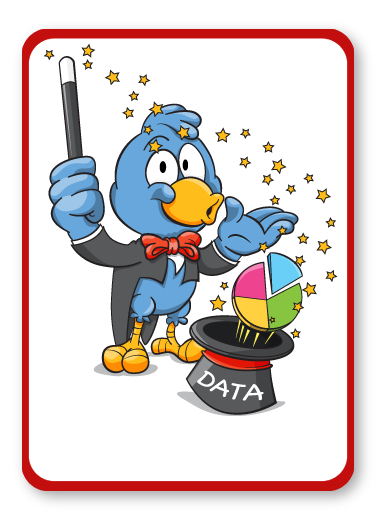 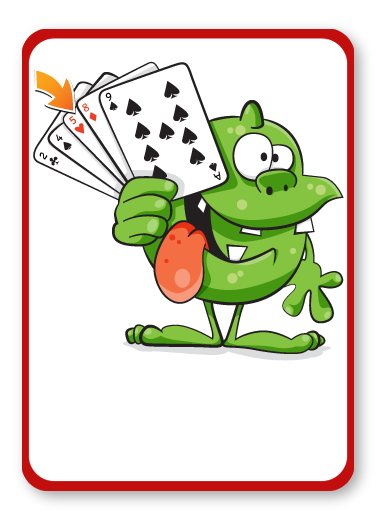 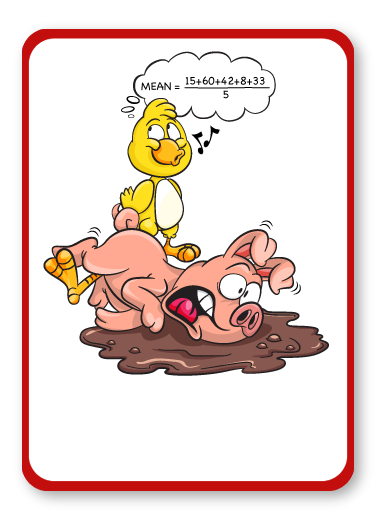 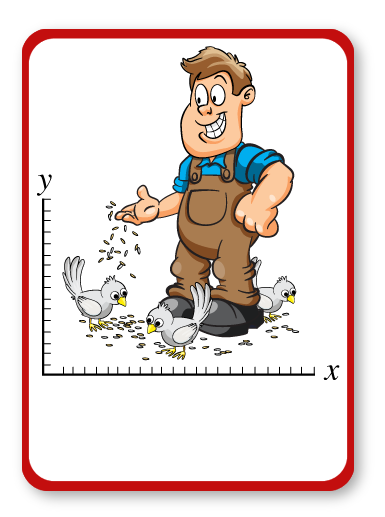 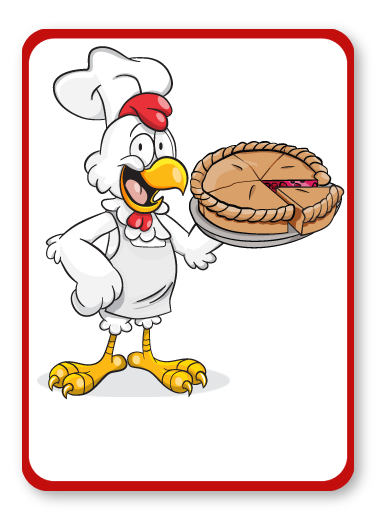 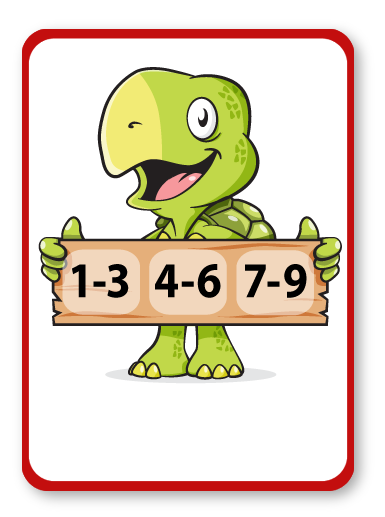 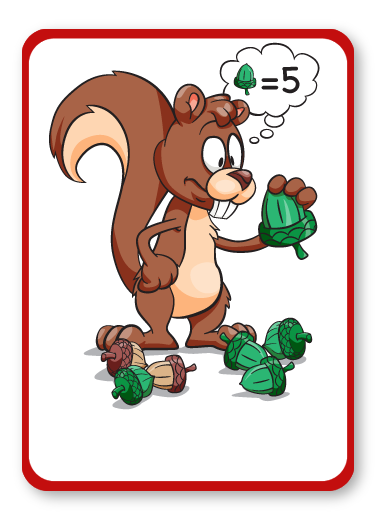 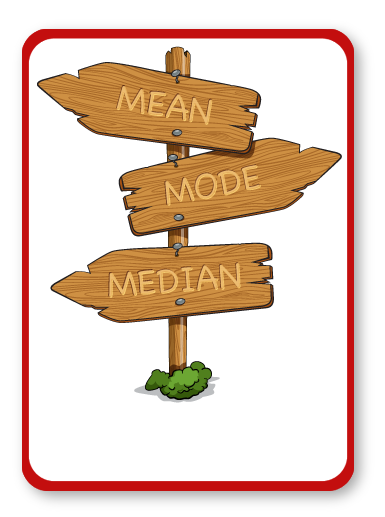 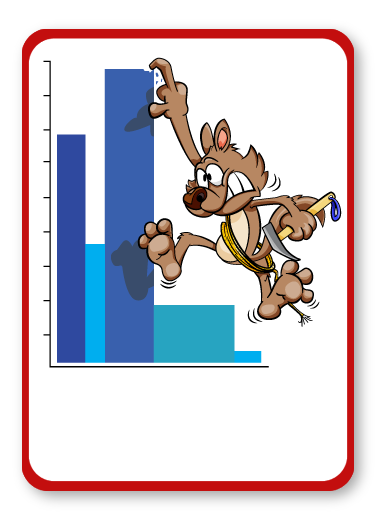 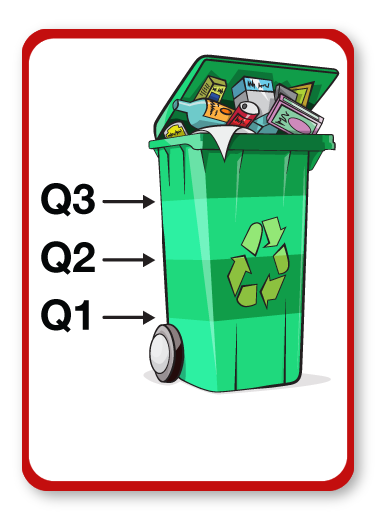 BOX PLOT
MEDIAN
AVERAGE
MEAN
RANGE
CHART
SCATTER
INTERVALS
PIE CHART
PICTOGRAM
HISTOGRAM
CUMULATIVE
REPRESENT
FREQUENCY
QUARTILES
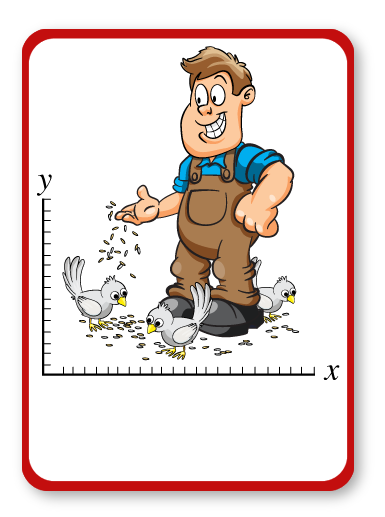 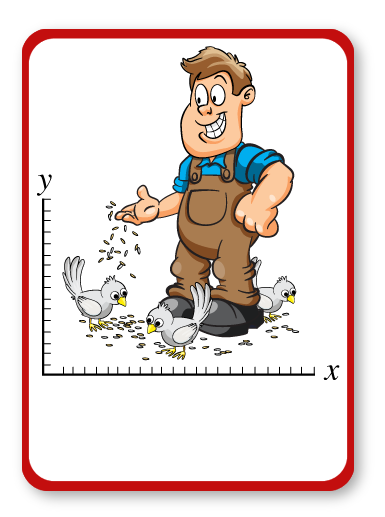 SCATTER
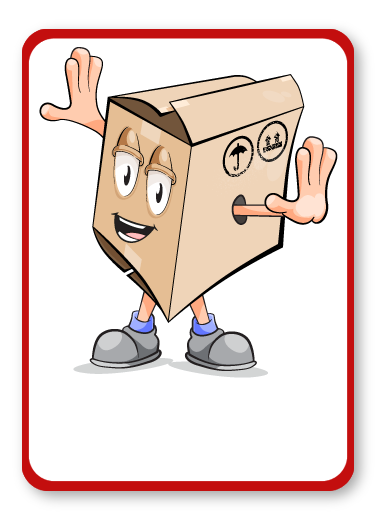 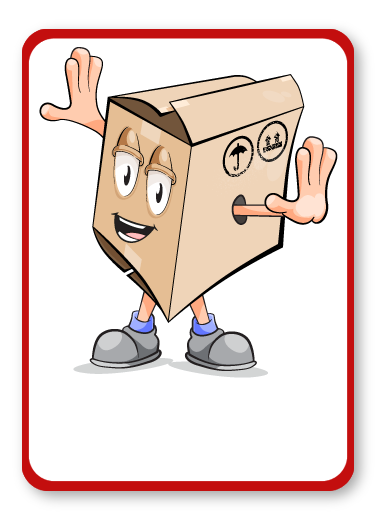 BOX PLOT
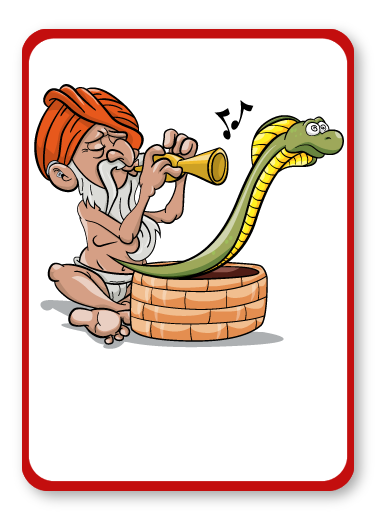 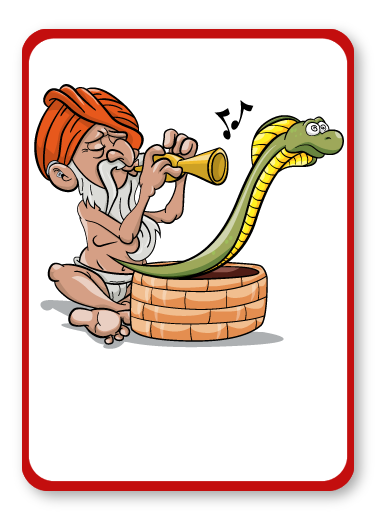 CUMULATIVE
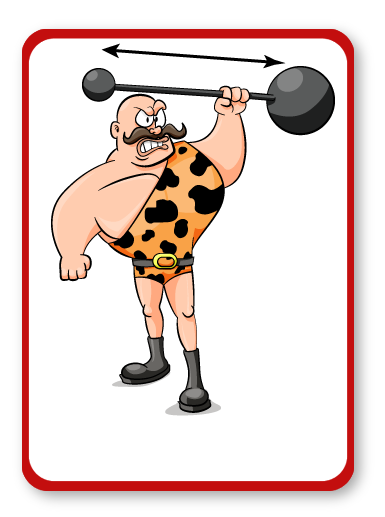 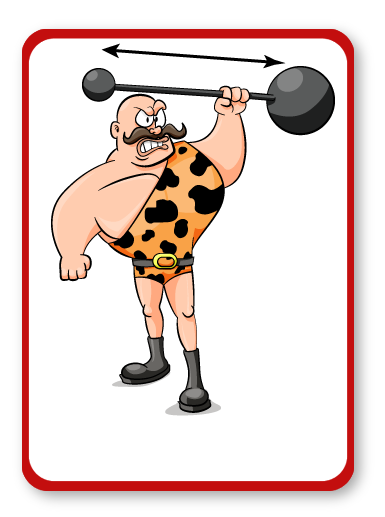 RANGE
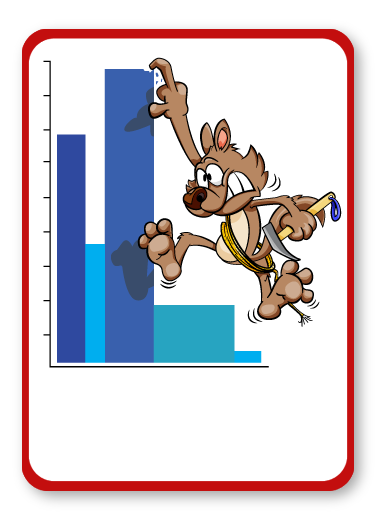 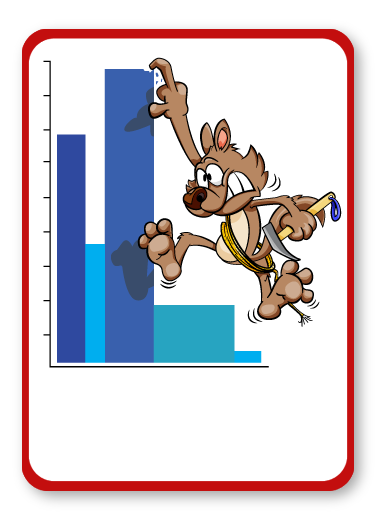 HISTOGRAM
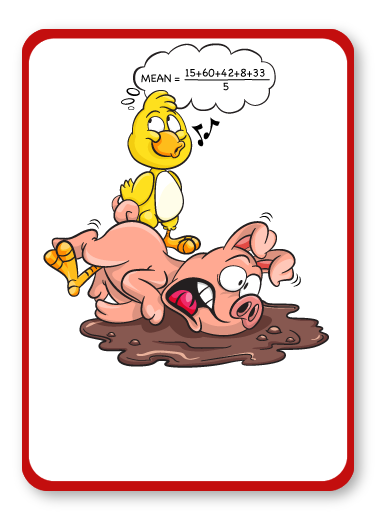 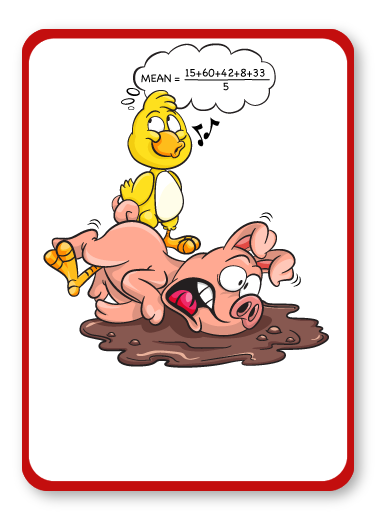 MEAN
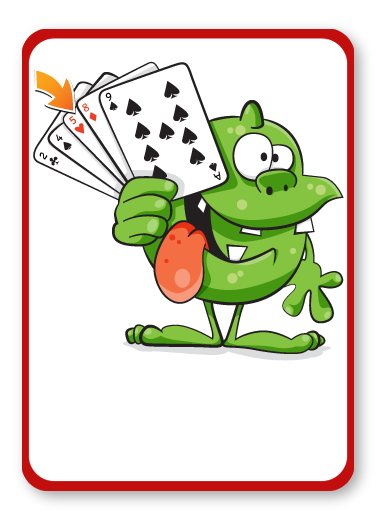 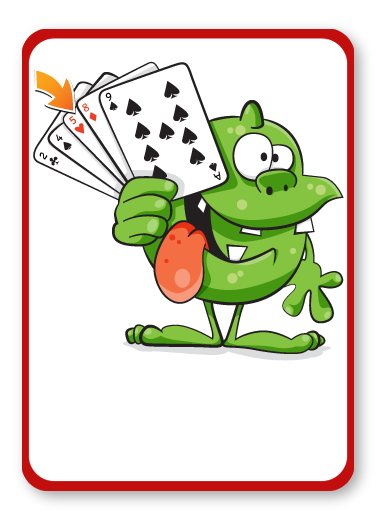 MEDIAN
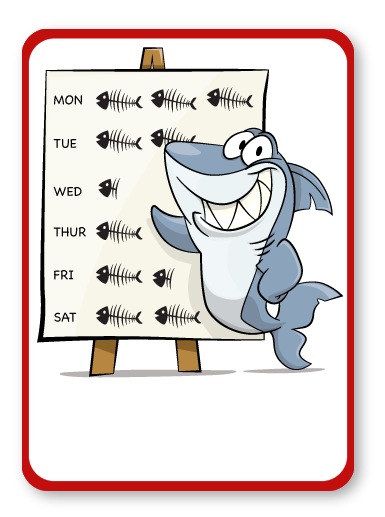 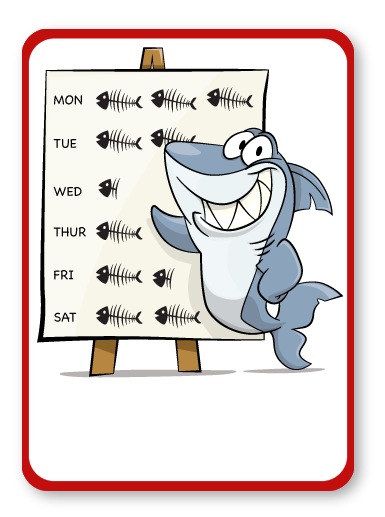 PICTOGRAM
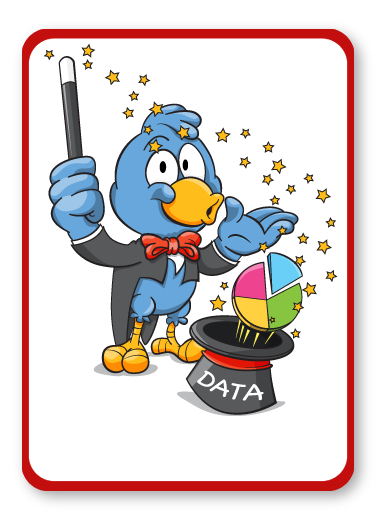 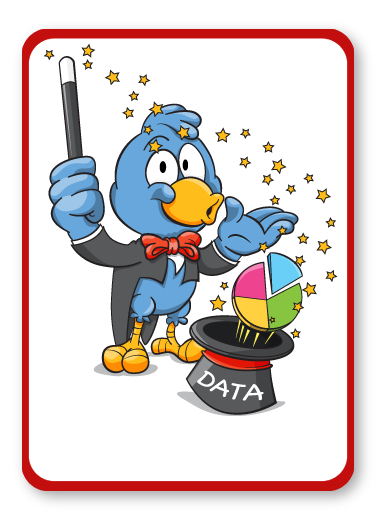 REPRESENT
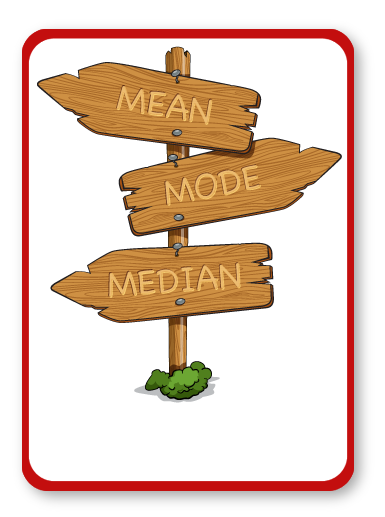 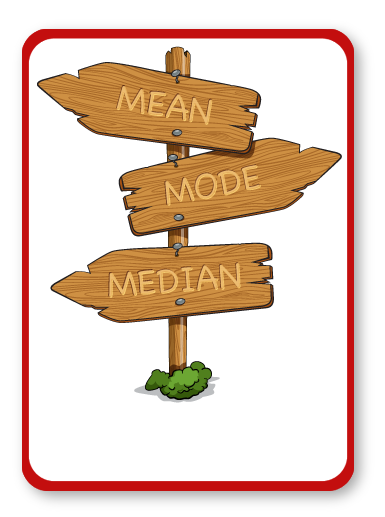 AVERAGE
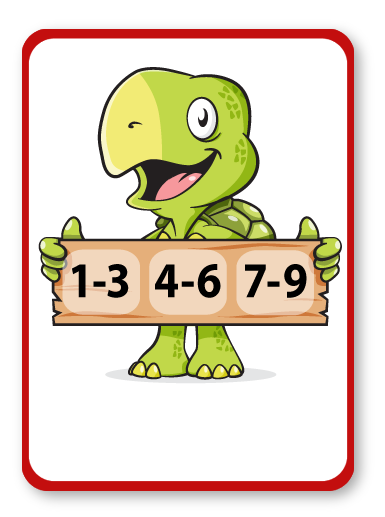 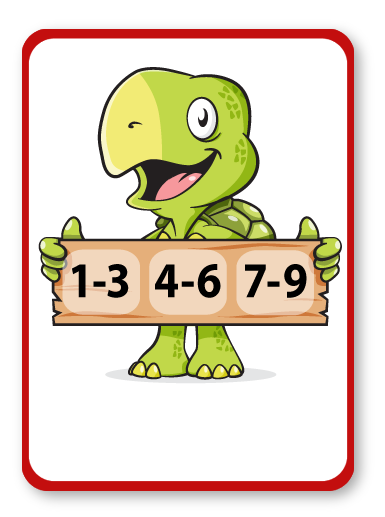 INTERVALS
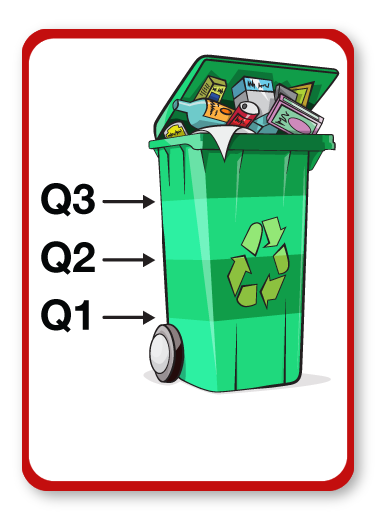 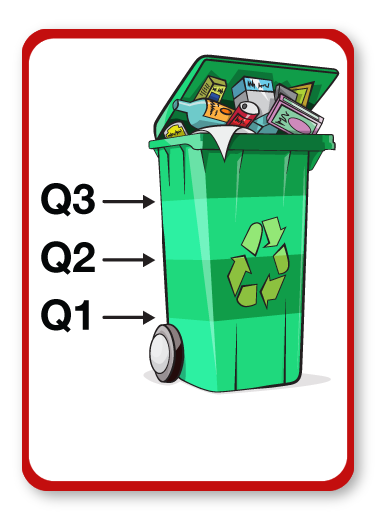 QUARTILES
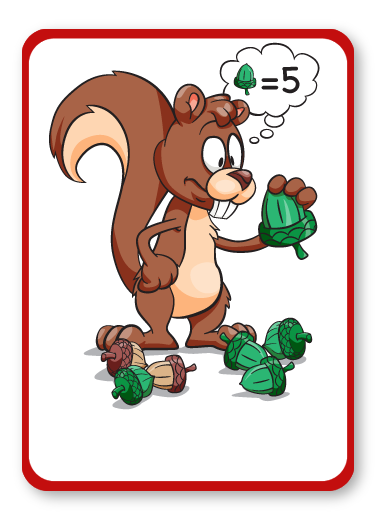 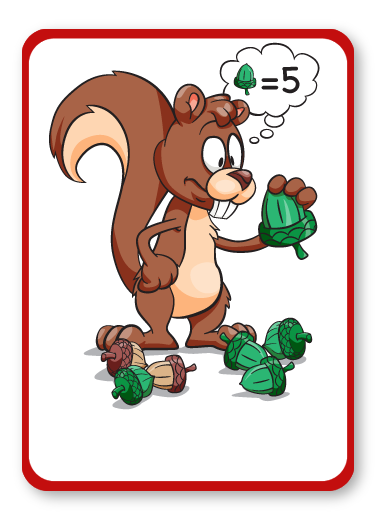 FREQUENCY
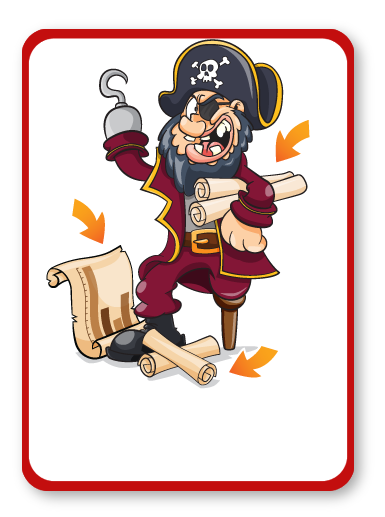 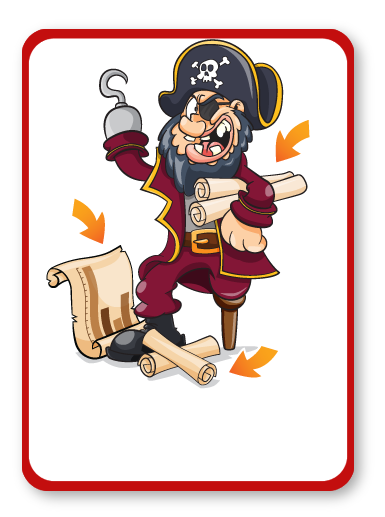 CHARTS
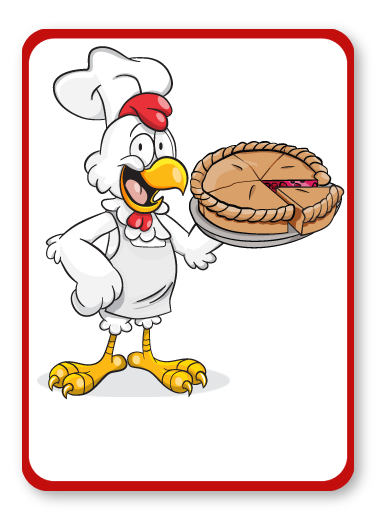 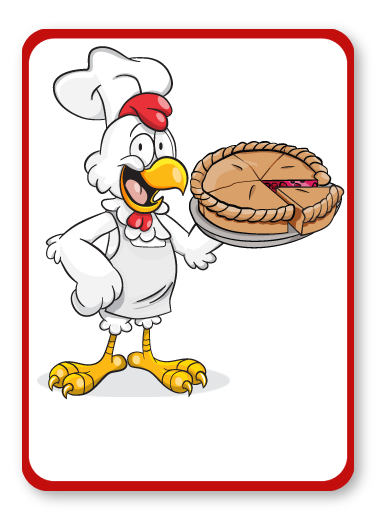 PIE CHART
[Speaker Notes: Joke Time
Can students guess the punch line?]
[Speaker Notes: Bleep
Students work in teams/pairs.
One student picks a word/picture card and then describes it using their knowledge of the word. Decide if you want them to use words, actions or pictures.
They cannot say the word on the card, but they could say bleep instead.
Their team/partner tries to guess the word. You may want to use a timer.
Opposing teams can gain points by listening and writing down other maths words that were used in the description or by challenging when the time runs out.]